Primeros auxilios pediátricos
Accidentes infantiles
Accidente: suceso fortuito e involuntario que provoca un daño. 
En general, se entiende el accidente infantil como un riesgo connatural al crecimiento y al aprendizaje de la vida. Las niñas y niños exploran todo cuanto les rodea y no son plenamente conscientes de los riesgos, tratan de averiguar sus propios límites. Es en este proceso donde están expuestos a multitud de riesgos o peligros.
Accidentes infantiles
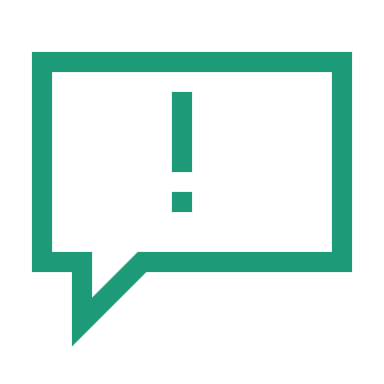 Aunque la situación ideal es la prevención, a veces son inevitables, por lo que es necesaria una correcta formación para saber como actuar en caso de que se produzcan.
Accidentes más frecuentes y actuación ante ellos
Primer grado. Son quemaduras superficiales, que se caracterizan por enrojecimiento, inflamación y dolor al contacto. No hay formación de ampollas.
 Segundo grado. Afectan a la dermis. La piel está en carne viva y se forman ampollas con contenido líquido procedente de los tejidos dañados. Son muy dolorosas. 
Tercer grado. Afecta a todas las capas de la piel e, incluso, al tejido graso, músculos y vasos sanguíneos. Se pierde la sensación de dolor por afectación de los nervios. La piel puede tener una coloración negra (carbonización) o cérea (aspecto de corteza).
Quemadura
Protocolo de actuación
Quemadura térmicas o químicas
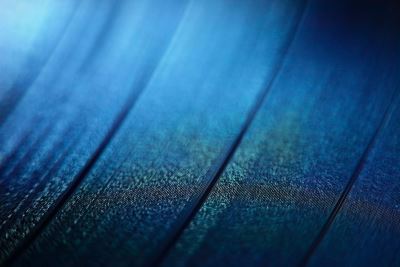 Quemadura eléctrica
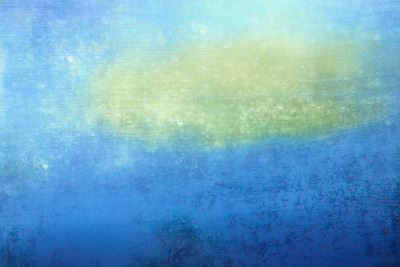 Heridas
Herida
Se define herida como la pérdida de continuidad de un tejido blando (piel, músculo, órganos blandos, etc.).
Protocolo de actuación
HERIDAS
Valorar la herida y sus posibles complicaciones.
Evita el contacto con la sangre tanto para evitar la infección de la lesión como para tu protección. Para ello, lávate las manos y ponte guantes desechables.
Limpia la herida con agua corriente y fresca a chorro. Deja que el agua corra encima de la herida para que arrastre los cuerpos extraños (tierra o restos de tejidos) hasta que no quede suciedad.
Detén la hemorragia presionando sobre ella.
HERIDAS
Seca la piel de alrededor sin tocar la herida. 
Una vez limpia la herida se aplicará un antiséptico para desinfectarla y prevenir infecciones, utilizando una gasa estéril. Nunca debe emplearse el algodón hidrófilo en heridas abiertas, pues las fibras pueden pegarse a ellas, retrasar la curación y producir infecciones.
Evita soplar sobre la lesión, ya que el aliento actúa como vehículo de transmisión de gérmenes.
HERIDAS
Coloca un apósito estéril. Es importante recordar que, mientras la herida está abierta, es conveniente protegerla del polvo y los gérmenes, manteniendo el apósito que se retirará cuando comience la cicatrización. 
Vuelve a lavarte las manos después de haber prestado primeros auxilios.
Si la herida es profunda necesitará sutura, por lo que habrá que ir al centro sanitario.
HERIDAS
QUÉ NO HACER
Poner antisépticos, pomadas, ungüentos o antibióticos sobre la herida.
Intentar extraer un cuerpo extraño clavado sobre la herida.
Usar algodón y alcohol, en cualquiera de sus formas.
FRACTURAS
Rotura, parcial o total, de un hueso, producida por un traumatismo directo, indirecto o por una torsión.
Dolor: espontáneo y provocado por la manipulación o presión sobre el foco de fractura.
Deformidad: depende del grado de desviación de los fragmentos y en comparación con el lado sano.
Impotencia funcional: imposibilidad para realizar movimientos activos.
Acortamiento: especialmente en los miembros, por la tracción de los músculos sobre el extremo distal del hueso fracturado.
Crepitación: debida al roce de los extremos del hueso. No debe ser explorada por el socorrista.
Movilidad anómala: debida a movimientos en el foco de fractura y no de la articulación. No debe ser explorada por el socorrista.
SIGNOS Y SÍNTOMAS
ACTUACIÓN
Solicitar asistencia sanitaria.
Si la fractura es abierta, cohibir la hemorragia con apósitos.
Inmovilizar la zona, tal y como la encontremos, sin reducir la fractura, con férulas, tablillas, pañuelos, etc.
Colocar las férulas, vendas, cabestrillos…, de forma que sujeten la zona lesionada y las articulaciones superior e inferior más próximas al foco de la fractura.
Manipular con cuidado a la víctima para no agravar las lesiones y no producir nuevas complicaciones y trasladar a un centro sanitario.
“CUERPO EXTRAÑO” es cualquier elemento ajeno al cuerpo que entra a éste, ya sea a través de la piel o por cualquier orificio natural como los ojos, nariz, garganta, impidiendo su normal funcionamiento.
Cuerpo extraño
La ingestión de objetos pequeños tales como monedas, imperdibles, botones etc. aunque no son peligrosos puede dar lugar a asfixia por atragantamiento.
Tranquilar al niño.
Trasladar al niño al Centro sanitario más cercano.
Cuerpos extraños ingeridos
La introducción en las vías respiratorias de objetos de pequeño tamaño puede dar lugar a ciertos cuadros más bien graves. 
Tranquilizar al niño mientras llega la ayuda médica solicitada o Trasladar al niño al Centro Sanitario más cercano.
Averiguar la clase de cuerpo extraño ha sido inhalado.
Cuerpos extraños inhalados
Cuerpos extraños en nariz
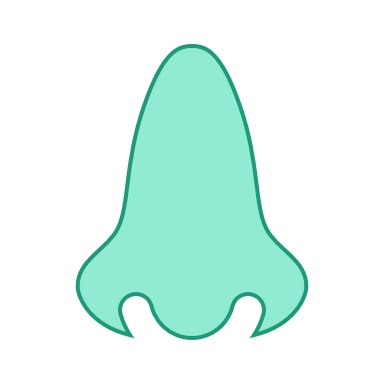 Los niños pueden introducirse en la nariz objetos de pequeño tamaño como perlas, trozos de goma de borrar etc.
Si están localizados en la parte anterior de la fosa nasal:
Tapar con un dedo la otra fosa nasal.
Expulsar con fuerza todo el aire por la fosa obstruida para intentar eliminarlo
Si ello no da resultado o el cuerpo extraño está situado en la parte posterior de la fosa nasal:
No intentar extraerlo pues podría hundirse más y pasar a las vías respiratorias.
Trasladar el niño al hospital más cercano recomendando respire por la boca.
Observación: Nunca intentar extraer el objeto con unas pinzas.
Cuerpos extraños en el oído
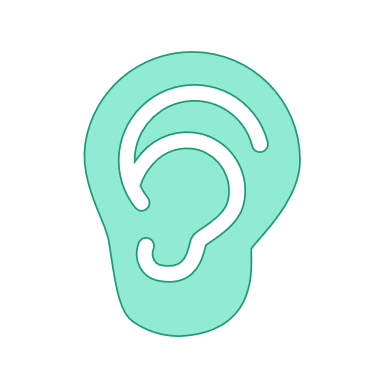 Los niños, al igual que en la nariz pueden introducirse en el oído pequeños objetos tales como bolitas, trozos de papel, puntas de lápices etc.
No intentar extraer el cuerpo extraño con unas pinzas o con cualquier otro elemento.
Hacer que el niño incline la cabeza manteniendo el oído obstruido hacia abajo y hacer sacuda la cabeza suavemente
Si esto no da resultado
Trasladar al niño al Centro Sanitario más cercano.
Si el cuerpo extraño es un animal vivo
Instilar unas gotas de aceite para inmovilizarlo y facilitar su extracción.
Acudir al Centro Sanitario más cercano
Cuerpos extraños en el ojo
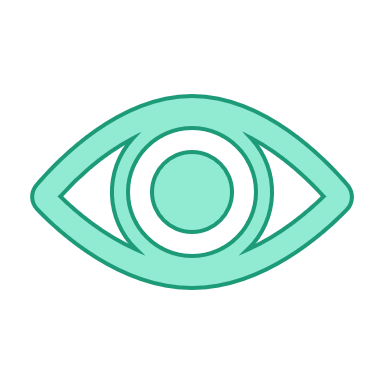 En la mayoría de los casos el cuerpo extraño introducido en el ojo es un grano de polvo, pequeños insectos, una pestaña etc.
Procurar tranquilizar al niño.
Sentarlo frente a una luz separar los párpados y pedir al niño que mire en todas direcciones para efectuar un examen completo del ojo (averiguar si el cuerpo extraño esta libre o enclavado).
Lavar el ojo con agua o suero fisiológico inclinando la cabeza y dirigiendo el chorro al ángulo interno del ojo.
Si se visualiza el objeto y el lavado no es suficiente puede utilizarse el borde de un papel mojado para retirar el objeto.
Si todo ello no es suficiente para retirarlo:
Trasladar el niño al Centro Sanitario más cercano.
PARADA CARDIORESPIRATORIA INFANTIL
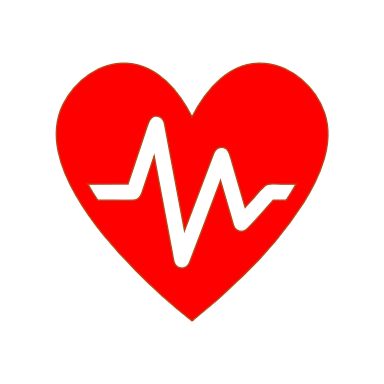 Definiciones
Parada cardiorrespiratoria (PCR): interrupción brusca, generalmente inesperada y potencialmente reversible de la respiración espontánea y de la actividad mecánica del corazón.
Reanimación o resucitación cardiopulmonar (RCP): conjunto de maniobras que tienen como objetivo revertir el estado de PCR, sustituyendo primero la ventilación y circulación espontáneas e intentando restaurarlas definitivamente después.
RCP
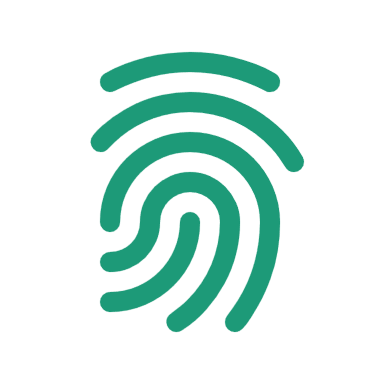 En los menores, el origen de la PCR es casi siempre respiratorio.
Existen variaciones anatómicas y fisiológicas entre un menor y una persona adulta, y entre las diferentes edades pediátricas(niños/as y lactantes). Por este motivo, la aplicación de algunas técnicas tiene ciertas diferencias con respecto a la persona adulta.
EDADES
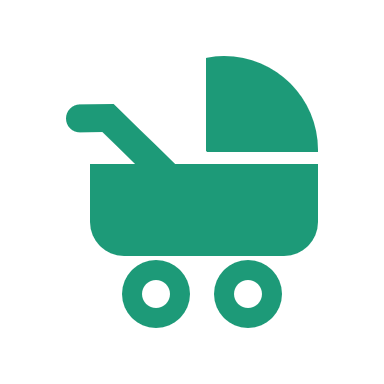 Las edades que se consideran en la edad infantil para la realización de la RCP básica son las siguientes:
Lactantes. Menores de 1 año.
Niños/as con edad comprendida entre 1 y 8 años. A partir de la pubertad, a los efectos de la RCP, se le considera como adulto/a.
ANALISIS DE LA SITUACION Y PETICION DE AYUDA
1. Seguir al conducta PAS. Conseguir la seguridad del reanimador y del niño.
	2. Mover al niño sólo si existe situación de riesgo o no se encuentra en posición adecuada para la RCP.
	3. Comprobar la inconsciencia con estímulos táctiles o habla. 
	4. Si el niño responde y no corre peligro:
Mantener en la misma posición en la que se encontró.
Vigilar y evaluar periódicamente, solicitando ayuda.
	5. Si el niño no responde:
Un solo reanimador: gritará ¡ayuda! al entorno, y se comprobará la respiración.
Dos reanimadores: tras comprobar que no respira uno avisará al Servicio de Emergencias mientras otro continuará reanimando al niño.
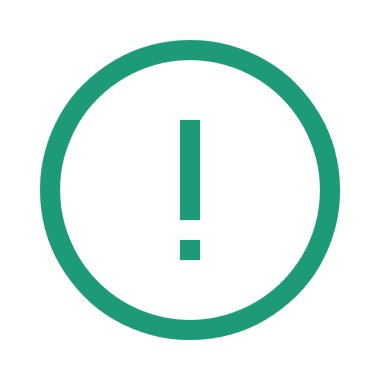 SOPORTE RESPIRATORIO
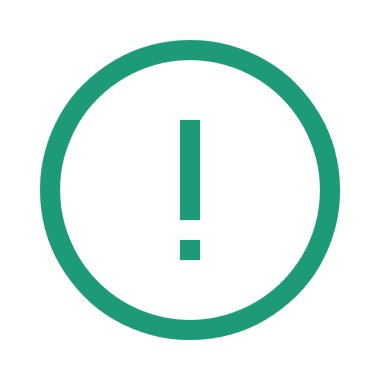 SOPORTE RESPIRATORIO
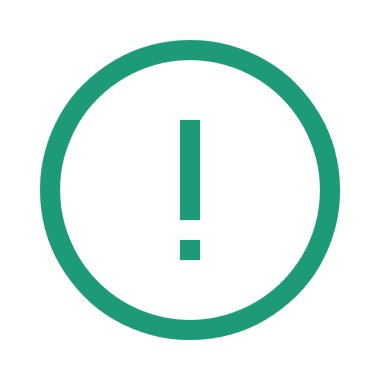 Si no hay signos vitales se debe dar masaje cardíaco.
Para dar el masaje cardíaco se colocará al niño boca arriba, en una superficie dura, lisa y firme y con los brazos a lo largo del cuerpo.
SOPORTE CIRCULATORIO
Tanto en lactantes como en niños, el lugar de aplicación del masaje cardiaco será en el tercio inferior del esternón, un dedo por encima del apéndice xifoides.
SOPORTE CIRCULATORIO
Se colocarán las puntas de dos dedos a lo largo del esternón, en el centro del tórax.
Se comprimirá el tórax hundiéndolo un tercio de su diámetro.
Dejar que el tórax vuelva a su posición normal, sin retirar las manos del lugar de las compresiones, salvo para realizar las ventilaciones.
La frecuencia del masaje será de 100 veces por minuto aproximadamente.
Tras realizar 30 veces el masaje cardíaco, se efectuarán 2 ventilaciones, continuando con esa relación masaje cardíaco-ventilación (30/2).
Masaje cardiaco lactantes
Se colocará el talón de una mano en la parte inferior del esternón evitando comprimir el apéndice xifoides o el estómago. Si el niño es muy grande, puede ser necesario utilizar dos manos.
Comprimir el pecho 1/3 de su profundidad.
Tras realizar 15 veces el masaje cardíaco se efectuarán 2 ventilaciones, continuando con esa relación masaje cardíaco-ventilación (15/2).
Si el reanimador se encuentra solo, comprobará la eficacia de la reanimación cada 2 minutos, suspendiendo las maniobras durante máximo 5 segundos, para observar si existen respiración y circulación.
No se dejará solo al niño para activar al Sistema de Emergencias Sanitarias 061 ó 112 sin haber realizado, al menos, 1 minuto de RCP.
Masaje cardiaco niños
OVACE
La mayoría de los atragantamientos en lactantes y niños suceden mientras estos juegan o comen. Suelen ser sucesos presenciados, es por ello que la intervención se inicia cuando el niño está consciente.
La víctima tendrá gran dificultad para hablar y para respirar y se encontrará muy inquieta.
Suele echarse las manos al cuello (este es el signo universal del atragantamiento).
Tose o intenta toser violentamente.
Puede empezar a presentar una coloración azulada de labios y cara.
OVACE
La secuencia de acciones es la siguiente:
Si el niño está tosiendo de manera efectiva, no son necesarias maniobras externas, habrá que animar al niño a toser y vigilarlo continuamente.
Si el niño no tose o la tos es inefectiva, gritar pidiendo ayuda y comprobar la consciencia, las siguientes acciones variarán dependiendo de si el niño está o no consciente.
OVACE
CONSCIENTE.
Dar 5 golpes interescapulares (entre las dos “paletillas”), con el talón de una mano de manera enérgica. Para ello, nos colocaremos al lado y ligeramente detrás de la víctima y la inclinaremos hacia delante, sujetándole el pecho con una mano para que no se desplace. Después de cada golpe comprobaremos si se ha solucionado la obstrucción.
El objetivo es conseguir desobstruir la vía aérea con cada uno de los golpes interescapulares, por lo que no habrá que dar los 5 si conseguimos liberar la vía aérea con alguno de ellos.
OVACE
Si el objeto no ha sido expulsado y la víctima sigue consciente realizar la maniobra de Heimlich, 5 compresiones abdominales a los niños y en el caso de los lactantes, 5 compresiones torácicas (igual que la maniobra de RCP). 
Nos colocaremos detrás de la víctima, la inclinaremos hacia delante y rodearemos su cintura con ambos brazos. Colocaremos el puño de una mano (cerrando la mano y metiendo el pulgar dentro de ella), a nivel del epigastrio o boca del estómago. Sujetaremos el puño con la otra mano y comprimiremos con un movimiento rápido y enérgico hacia arriba y atrás (lo que se pretende es aumentar la presión en el interior del tórax). No será necesario dar las 5 compresiones abdominales si conseguimos liberar la vía aérea con alguna de ellas.
OVACE
Si el objeto no ha sido expulsado hay que ir alternando 5 golpes interescapulares con 5 compresiones abdominales (torácicas en el lactante).
OVACE
OVACE
INCONSCIENTE.
Iniciar las maniobras de RCP, colocando al niño en una superficie dura. 
Si el cuerpo extraño no se ha expulsado, abrir la boca y mirar. En caso de ser accesible, la extracción se realizará mediante un “barrido digital”, que consiste en introducir el dedo índice a modo de gancho por la comisura bucal hacia la base de la lengua, se sobrepasará el obstáculo y posteriormente se realizará un movimiento de barrido que arrastrará el cuerpo extraño hacia el exterior. Hay que evitar hacer un barrido digital a ciegas.
OVACE
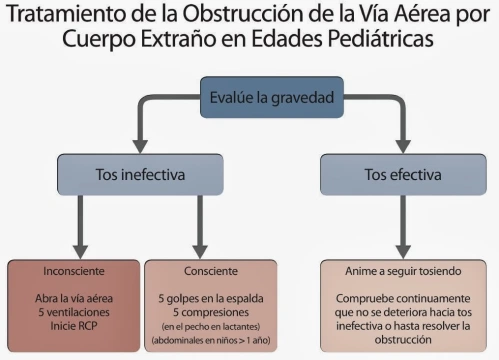